Подобие и пропорциональность
Урок геометрии в 8 классе
Колесникова Татьяна Павловна, учитель математики 
МБОУ СОШ№1 г.Воткинска Удмуртской Республики
Цель урока:
 выработка умений самостоятельно применять знания о подобии осуществлять их перенос в новые условия;
 формирование навыков использования  подобия в процессе решения задач различного содержания;
 формирование навыков исследовательской работы;
 развитие умений работать с электронными документами;  
 повышение мотивации изучения материала путем практических работ за компьютером;
 развитие умения работать в парах, группах;
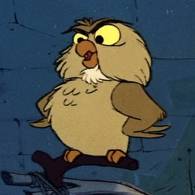 ПРОПОРЦИЯ
Ничто не нравится, кроме красоты, 
в красоте – ничто, кроме форм, 
в формах – ничто, кроме пропорций, 
в пропорциях – ничто, кроме числа.
(Аврелий Августин)
                       354-430г.г.
Е
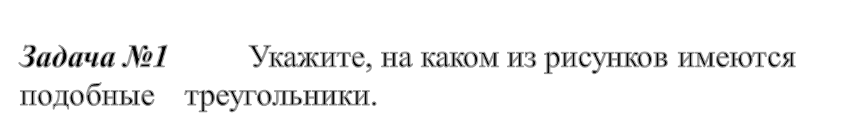 А
a)
б)
М
Р
в)
Т
Р
В
С
А
О
К
Е
С
В
К
Д
Н
Задача №2          Стороны треугольника 15см, 35см, 30см. Большая сторона подобного ему треугольника 7см.     
Чему равна меньшая сторона этого треугольника?
Задача №3            Из отрезков длиной 4, 6, 8, 9, 12 и 18 см составили два подобных между собой треугольника. Найдите коэффициент подобия этих треугольников.
Задача №4.        Треугольник ABC     подобен     треугольнику MNK
Найти неизвестные стороны
В
6см
4см
N
Задача №5     Найти длину 
стороны АС, если известно, 
что  FD‖ АВ
А
С
3см
С
?см
12см
2см
3см
F
D
К
М
?см
12см
В
А
Задача №6    Из рисунков найти угол С1
В1
А)
В1
40°
В
В
Б)
10а
2а
14в
5а
7в
3а
71°
С
А
80°
2в
А
С
6с
А1
С1
3в
А1
12с
С1
В1
В)
70°
В
50°
60°
А
С
50°
А1
С1
Задача  №7      Из рисунков найти стороны  х и у  треугольников
Р
А)
В
х
6
у
12
С
А
Б)
4
С
М
К
16
у
5
В
О
х
В
В)
6
х
А
8
10
М
К
8
10
3
4
А
С
15
Д
Проверим ответы:
Задача №1 – а), в) 
Задача №2 – 3см
Задача №3 - 2
Задача №4 – 8см и 6см
Задача №5 – 8см
Задача №6 – а)71°, б)60°, в) 60° 
Задача №7 - а)х=3, у=24, б)х=12, у=4, в) х=6
Из истории изучения пропорции
Слово «пропорция» 
   ввел  в употребление Цицерон в 1 веке до н.э., который буквально означал   аналогия, соотношение.
Начало изучения пропорции
Пропорции начали изучать еще в древности.  В 4 веке до н.э. древнегреческий математик Евдокс дал определение пропорции, составленной из величин любой природы.
Идея отношения и пропорции зародилась в глубокой древности. Об этом свидетельствуют древнеегипетские храмы, детали гробницы Менеса и знаменитых пирамид в Гизе (III тысячелетие до н. э.), вавилонские зиккураты (ступенчатые культовые башни), персидские Дворцы, Индийские и другие Памятники древности. Особенности архитектуры, требования удобства, эстетики, техники и экономичности при возведении сооружений, вызвали возникновение и развитие понятий отношения и пропорциональности отрезков, площадей и других величин.
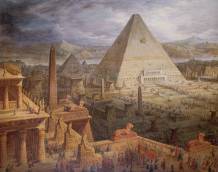 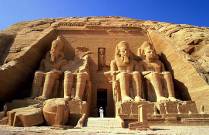 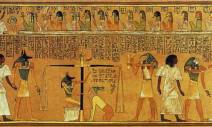 Пропорциональность отрезков, образующихся на прямых, пересеченных несколькими параллельными прямыми, была известна еще вавилонским ученым, хотя некоторые приписывают это открытие Фалесу Милетскому. Великий ученый ФАЛЕС МИЛЕТСКИЙ основал одну из прекраснейших наук – геометрию. Известно, что Фалес имел титул одного из семи мудрецов Греции, что был первым философом, первым  математиком, астрономом и вообще первым по всем наукам в Греции.
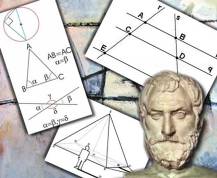 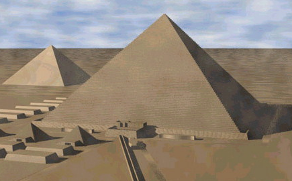 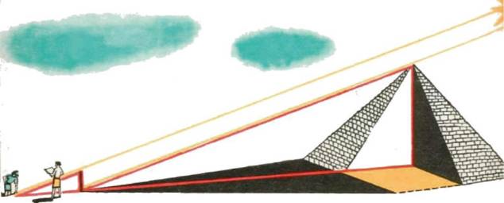 «Фараона многое в тебе восхищает, Фалес; но особенно ему понравилось, как измерил ты высоту пирамиды, не приложив  никакого труда и не пользуясь никаким орудием. Ты поставил свой посох там, где кончалась тень от пирамиды, так что солнечный луч, касаясь их вершин, что как длина одной тени относится к длине другой тени, так и высота пирамиды относится к высоте посоха»
 Плутарх Херонейский «Пир семи мудрецов»
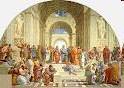 Учение о подобие фигур на основе теории отношении и пропорции было создано в Древней Греции в 5-6 в. в. до н.э. трудами Гиппократа Хеосского, Архита Тарентского, Евдокса Книдского и др.
Символ обозначающий подобие фигур, есть не что иное, как повёрнутая латинская буква S-первая буква в слове similes, что в переводе означает подобие. Свойства подобия, установленные из опыта, издавна широко использовались при составлении планов, карт, при выполнение архитектурных чертежей различных деталей машин и механизмов.
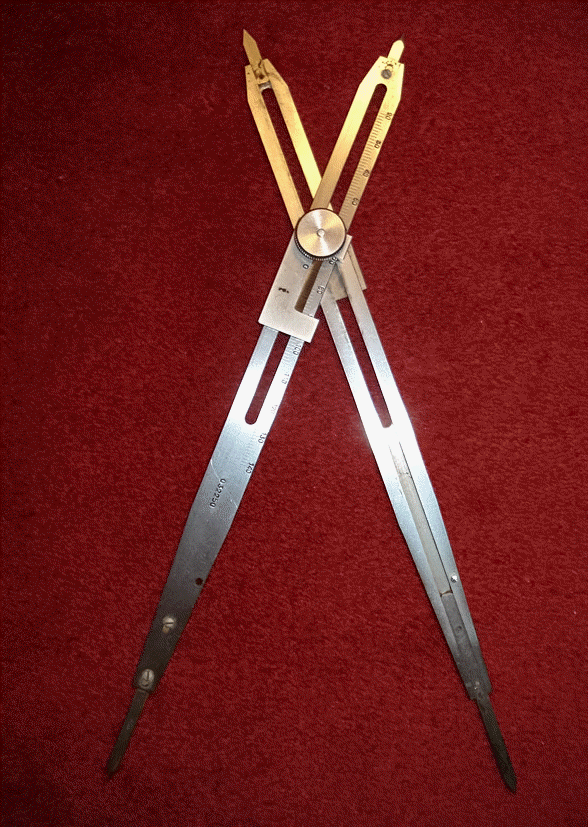 Для уменьшения или увеличения чертежей, схем, карт в нужном отношении служил пропорциональный циркуль. Этот простой инструмент был изобретен 
Галилео Галилеем.
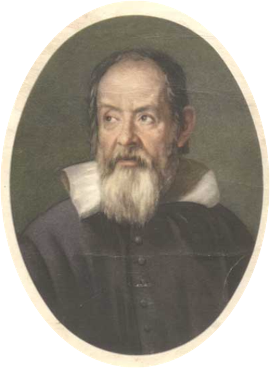 Примеры подобия фигур
Модель автомашины  - это уменьшенная копия оригинала.
Примеры подобия фигур
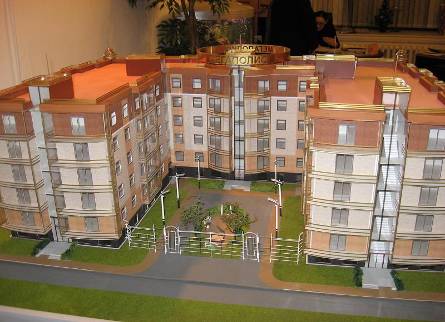 Перед тем, как построить какое-то здание сооружают его макет.        Макет-это тоже уменьшенная копия оригинала.
В архитектуре пропорции являются важным и надежным средством для достижения равновесия между целым и его частями.
Ответы задания №1
№1 – Гиппократ Хеосский 
№2 – Аполлоний Пергский
№3 – Архимед 
№4 – Птолемей Клавдий
№5 – Евклид 
№6 – Михаил Остроградский
№7 – Стивен Симон
№8 – Архид Тарентский
№9 – Фалес Милетский
Ответ задания
 №2
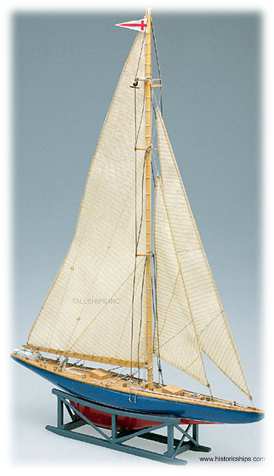 Прикладная задача №1
Длина яхты равна 8м; высота мачты – 12м. Мальчик делает модель яхты длиной 40см. 
Какой высоты мачту ему следует изготовить?
60м
Прикладная задача №2

Макет самолета имеет длину 25см и размах крыльев 30см. Какова длина оригинала, если размах его крыльев равен 18м?
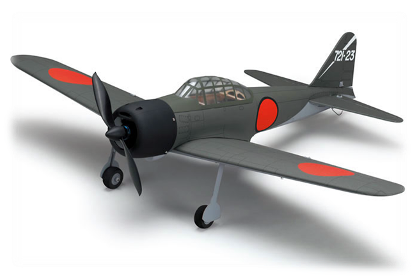 15м
Прикладная задача №3
Дерево высотой 15 м закрывается монетой диаметром 2 см, если ее держать на расстоянии 70 см от глаз. Найдите расстояние от дерева до наблюдателя.
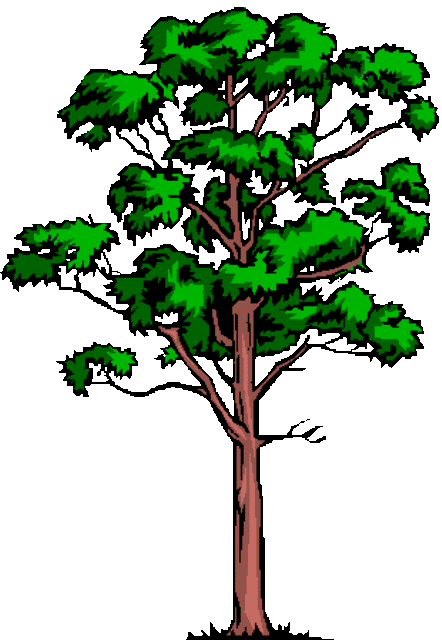 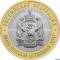 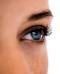 525м
Сколько подобных треугольников на рисунке?
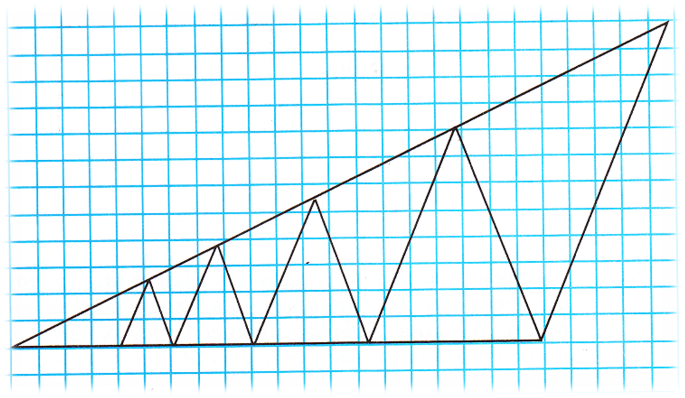 Домашнее задание:
сделать проект-презентацию «Определение расстояния до недоступной точки», или
«Определение высоты предмета».
Решить задачу:
Поверхность пруда имеет форму квадрата. 
В вершинах - растут 4 дерева. Площадь пруда хотят увеличить в 2 раза, но так, чтобы пруд остался квадратным, и деревья были целы.  Как это сделать?
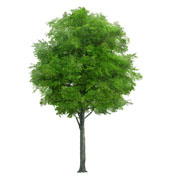 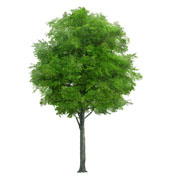 C
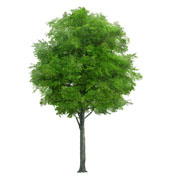 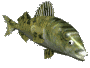 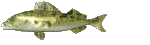 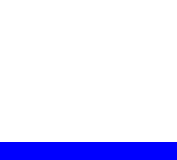 D
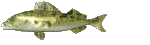 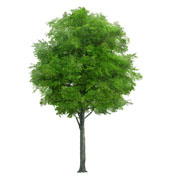 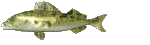 B
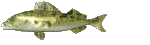 A
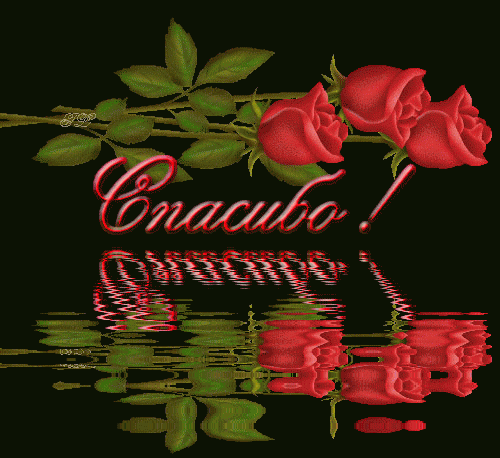 Ты над задачкою не плачь,Когда ответы сверить можно.В конце учебников надежных Просты решения задач.А жизнь длинна, полна сомнений ,И только через много лет Сумеет время дать ответ,А верно ль было то решенье.
Спасибо за урок, дети!